Adjunctive Medications for Substance Use Disorders (SUDs)
Presented by: Mary Vue, B.S. Biochemistry, PharmD Candidate 2025
June 6, 2024
Acknowledgements
CAPT Ted L. Hall, PharmD, BCPP
LCDR Nicholas Cushman, PharmD, MHA, BCACP
Jessica Rienstra, PMHNP-BC
Disclaimers
No one involved in the preparation of this presentation has any potential conflicts of interest to disclose.
This presentation may reference specific medication brand names and their generic equivalents. The mention of brand names is for illustrative purposes only and does not imply endorsement or recommendation of any particular product by the presenter or affiliated organizations
Some medications mentioned throughout this presentation may reflect off-label indications.
Objectives
Explore adjunctive medications for SUDs and supporting literature
Review current dosing recommendations
Discuss unique monitoring and considerations
Understanding SUDs
Prevalence 
2021 and 2022, American Indian & Alaska Native people had a higher rate of drug overdose deaths compared to the National Average[1]
13,899 AI/AN deaths due to drug overdose since 1999[1]
44% of deaths occurred in the last 5 years (6121)[1]
Long-term health problems
Cardiac complications
Psychiatric
Nutritional
[Speaker Notes: AI/AN data for SUDs: https://www.indiancountryecho.org/wp-content/uploads/2024/01/Didgwalic-Opioid-Data-Presentation-Jan-18-2024.pdf]
Understanding SUDs
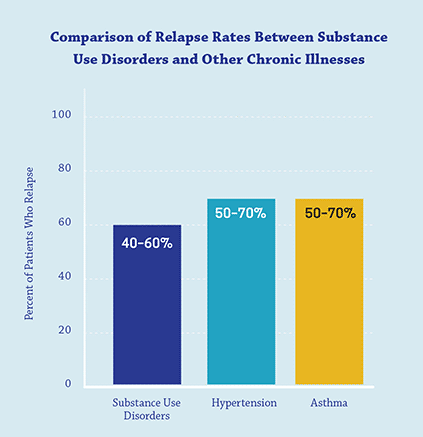 Challenges in management
Co-occurrence of comorbid conditions
Treat both conditions to prevent recurrence and ensure effective and safe treatment
Essential to adequately treat addiction first, then seek to manage comorbid symptoms/conditions 
Complexity of withdrawal symptoms
40-60% of individuals with addictions experience recurrence[2]
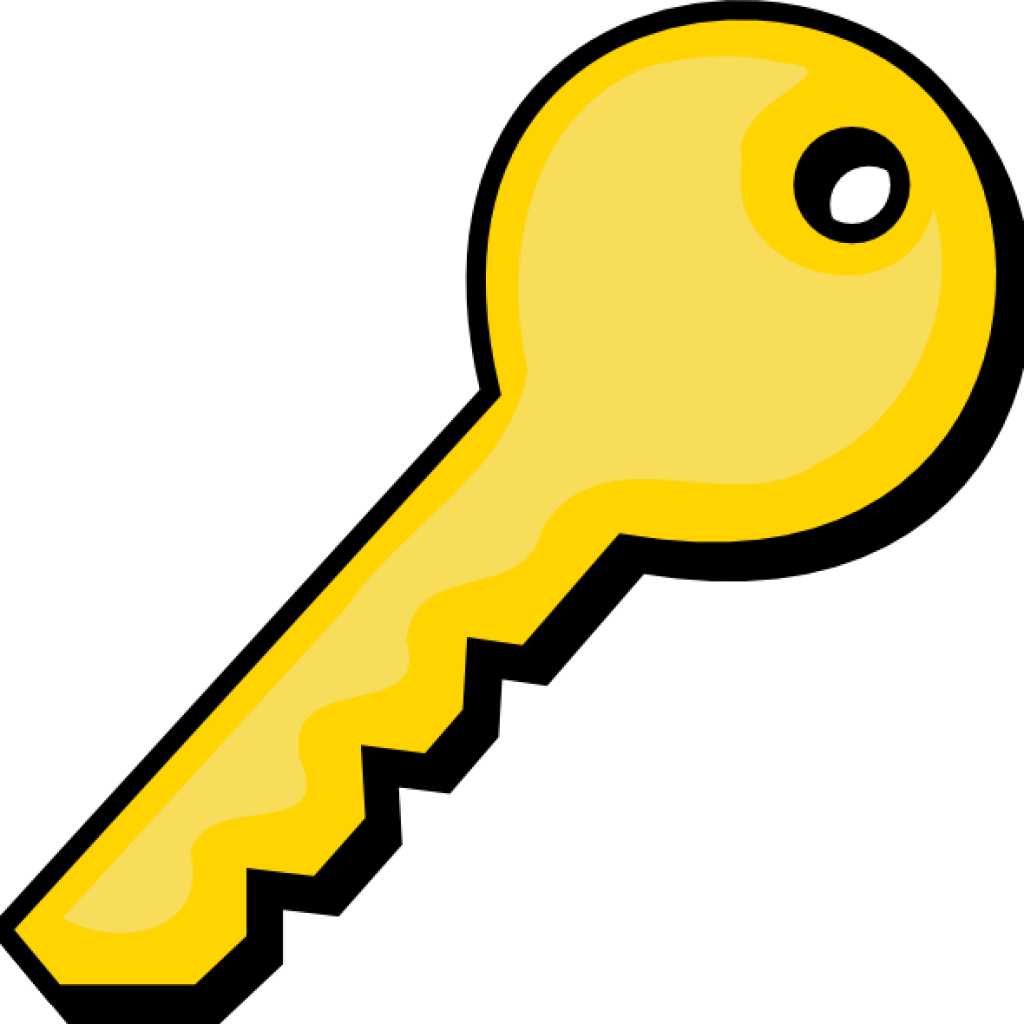 Retrieved from https://nida.nih.gov/publications/drugs-brains-behavior-science-addiction/treatment-recovery
Co-occurrence of Comorbid Conditions
Serious mental illnesses (SMI)
Depression
Post-traumatic stress disorder (PTSD)
Bipolar Disorder
Schizophrenia
SUDs & SMI
“Around 1 in 4 individuals with SMI also have an SUD”[3]
About 15% of patients with SUD have SMI[3]
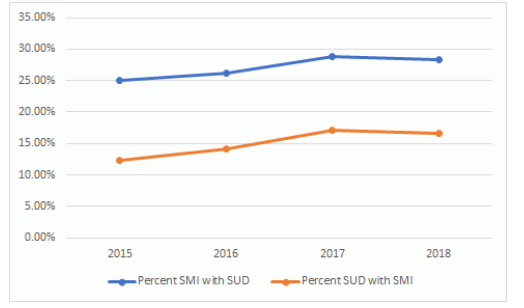 Retrieved from https://nida.nih.gov/publications/research-reports/common-comorbidities-substance-use-disorders/introduction
PTSD & SUDs
Neurotransmitters
Norepinephrine – helps modulates body’s stress response
Patients with PTSD have elevated norepinephrine levels in the cerebrospinal fluid[4]
Glutamate – excitatory; important for mood regulation
Potential treatment targets for comorbid PTSD and SUD
GABA – inhibitory; important for anxiety, stress, and fear regulation
Potential treatment targets for comorbid PTSD and SUD
Adjunctive Medications for PTSD
Selective serotonin reuptake inhibitors (SSRIs)
Sertraline – 50-200 mg/day, target dose 150-200mg[5-7]
FDA approved for PTSD
May be effective in reducing alcohol consumption 
May prolong time to relapse to cocaine
Beer’s Criteria 
Paroxetine – 20-50 mg/day
FDA approved for PTSD
Useful for panic symptoms 
Lowest risk for QT prolongation [8]
Beer’s Criteria 
Escitalopram – 10-20 mg/day
Useful for the treatment of alcohol dependence co-morbid with depression[9]
 Muhonen et al reported reduced alcohol craving and consumption
Beer’s Criteria
[Speaker Notes: Blocks reabsorption of serotonin into neurons (increases serotonin levels)

Sertraline  start w/ 25mg & titrate to at least 50mg after 1 week

Brady et al reports dose of 150mg to be effective in reducing alcohol consumption in individuals with less severe alcohol dependence and early-onset PTSD
Brady et al It is possible that some nonspecific therapeutic effects provided by participation in the trial, including the additional time in treatment provided by CBT, contributed to the placebo effect and masked medication effects. Individuals in both groups had significant decreases in alcohol consumption.]
Adjunctive Medications for PTSD
Topiramate - targets GABA & glutamate activity
25-300 mg/day, target dose 200 mg/day[10]
Off-label use
May help reduce alcohol use and cravings 
N-Acetylcysteine (NAC) – targets glutamate activity
Target dose 2400 mg/day[11]
Off-label use
Co-occurring PTSD and SUD randomized controlled study shows potential reduction in PTSD symptoms, craving, and depression[11]
[Speaker Notes: Increase GABA activity & inhibit glutamate activity

PTSD and SUD = impaired prefrontal cortex regulation at glutamate synapses; NAC ma be able to restore normal glutamatergic synaptic and shown to inhibit drug use in animal models]
Adjunctive Medications for PTSD
Prazosin
1 mg before bedtime, gradually increase, target dose 2–6 mg[12]
Off-label use
May be effective for reducing nightmares and sleep disturbances, however studies were conducted with patients with non-comorbid PTSD
Clinical trials have found mixed results for drinking outcomes
Milivojevic et al reported reduction in alcohol cravings and alcohol induced anxiety in patients with co-occurring PTSD and alcohol use disorder [13]
Simpson et al reported reduction in percent days drinking per week and percent days heavy drinking[14]
Monitor for hypotension
Beer’s Criteria
ADHD & SUDs
Neurotransmitters
Dopamine – part of the reward system
Deficient in ADHD due to alteration in dopaminergic transmission, substances can increase transmission
Treatment options for adult patients with co-occurring ADHD (attention-deficit/hyperactivity disorder) or ADHD-like symptoms and SUDs are limited
Few studies available on the efficacy of pharmacotherapy 
Substance misuse often exacerbates ADHD symptoms, which can worsen treatment outcomes
Adjunctive Medications for ADHD
Non-stimulant Medications 
Guanfacine ER – 2-4 mg/day[15]
Off-label use
Effective in managing ADHD symptoms such as racing thoughts/concentration 
May be useful with insomnia
Beer’s Criteria
Atomoxetine – 40-100 mg/day, target dose 80 mg/day[16-17]
FDA approved for ADHD
Low abuse potential 
Boxed warning for suicidal ideation in children < 25 years old
Bupropion – 100-400 mg/day, target dose 300 mg/day[18-19]
Off-label use
Also effective for depression; helpful in patients with dual diagnoses
Clinical trials show decreased cravings (nicotine & cocaine)[17-18]
Stimulants
Examples
Long-Acting Amphetamines
Methylphenidate
FDA approved for ADHD
Requires careful monitoring, high potential for misuse
Target lowest effective dose
[Speaker Notes: Atomoxetine SE: dry mouth, insomnia, nausea, decreased appetite, constipation, decreased libido, dizziness, and sweating. Boxed warning for youth under 25 (suicide)]
Active/Post-Acute Withdrawal Symptoms
Withdrawal : “the substance-specific problematic behavioral change, with physiologic and cognitive components, that is due to the cessation of, or reduction in, heavy and prolonged substance use”[20]
Post-Acute Withdrawal Syndrome (PAWS): late withdrawal symptoms in abstinent substance-dependent persons[21]
Adjunctive Medications for Withdrawal Symptoms
Myalgias
NSAIDs: e.g. Ibuprofen 400 mg every 4-6hrs PRN (max 2400 mg/day)
Nausea/Vomiting
Ondansetron ODT 4-8 mg every 8hrs PRN
Prochlorperazine 5-10 mg every 3-4hrs (max 40 mg/day)
Stomach “pain”
Acid suppressive therapy at standard doses for short duration (1-2 months)
Diarrhea
Loperamide 4 mg x 1 dose, then 2 mg after each loose stool PRN (max 16 mg/day)
Lomotil 2.5/0.025 mg (severe): 1-2 tablets BID to QID PRN  (max of 8 tabs/day)
[Speaker Notes: Additional NSAIDs Meloxicam 15mg QD with food or Celecoxib 200mg BID]
Adjunctive Medications for Withdrawal Symptoms
Insomnia
Trazodone 25-150 mg before bedtime[22] 
Off-label use
Relatively low potential for misuse
Zolpidem 5-10 mg before bedtime (max 10 mg/day) [22] 
FDA approved for short term treatment
BEERs Criteria
Acute Psychosis (hallucinations, paranoia, delusions)
2nd Gen Anti-psychotics
Quetiapine – 25-800 mg/day (oral)
Risperidone – 2-8 mg/day (oral), 90-120 mg/month (SQ)
Paliperidone – 3-12 mg/day (oral), 39-234 mg/month (IM)
Adjunctive Medications for Withdrawal Symptoms
Anxiety/Agitation
Clonidine 0.1-0.3 mg every 6-8hrs PRN
Contraindications: heart rate < 60 bpm, hypotension (blood pressure < 90/60 mmHg)
Beer’s Criteria
Baclofen 10-20 mg TID and QHS
Beer’s Criteria
Hydroxyzine 25-50 mg QID PRN
Beer’s Criteria
Gabapentin 100-300 mg TID and QHS
Beer’s Criteria
Useful for acute withdrawal then D/C or can be continued for concomitant NP pain
May help reduce alcohol craving[23] 
Misuse, tolerance, diversion concerns
Monitoring and Considerations
Patient Assessment and History
Screening for potential drug interactions and contraindications
Regular assessments for substance use and mental health including self-harm
Openly discuss adherence, preference, and functional status
Monitor
Symptoms, mental status, and adherence to the treatment plan
Special Populations
Discussion
Case Study: M.K.
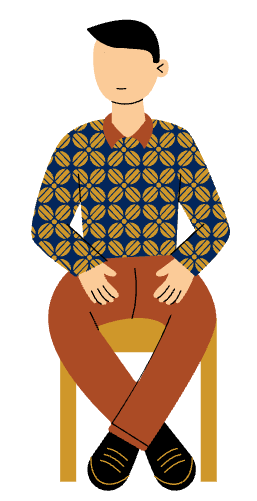 M.K. is a 39 –year-old AI/AN male who experienced a traumatic event 12 years ago. About 10 years ago he started drinking 5-10 alcoholic drinks daily. He lives alone and is estranged from family, with few social connections. He denies use of drugs other than alcohol.
Case Study: M.K.
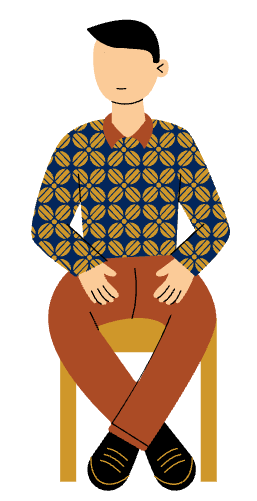 Three years ago, M.K. lost his job after getting arrested for public intoxication and a DUI conviction. He reports increased alcohol consumption over the past two years, averaging 10-15 drinks per day. One year ago, he visited his primary care provider and was prescribed sertraline 25mg once daily and naltrexone 50mg once daily.
Case Study: M.K.
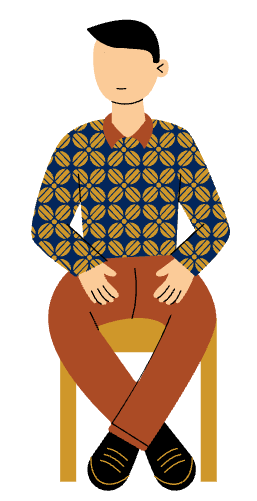 Today, M.K. describes having frequent nightmares, insomnia, and severe cravings and withdrawal symptoms, including headaches, nausea/vomiting, and stomach pain when attempting to reduce alcohol intake. He shares that he does not take his medications daily because “the medications do nothing”.
Case Study: M.K.
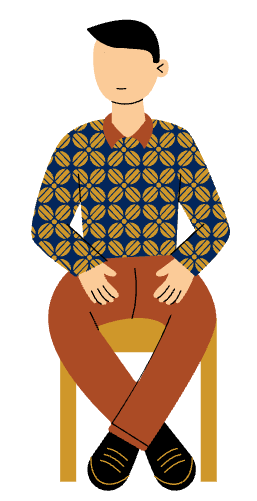 Considerations?

Recommendations?
Case Study: M.K Recommendations
Cognitive Behavioral Therapy 
Motivational Interviewing
Educate on medication timeline and importance of medication adherence
Alcohol Use Disorder
Increasing naltrexone to 100mg daily
Consider adding acamprosate
Add thiamine 100 mg daily
Consider use of medications to aid withdrawal symptoms
Nausea/vomiting: add ondansetron ODT
Insomnia: add trazodone
Headaches: add ibuprofen PRN
Stomach pain: add acid suppressive therapy short term
Important labs to obtain
LFTs, PT/INR, CBC, electrolyte panel, thiamine levels, lipid panel
PTSD
Increase sertraline to 50 mg once daily, then continue titrating dose by 25 mg every week as tolerated (max of 200mg/day); monitor for side effects
Start prazosin 1 mg at bedtime, titrate as tolerated over several months; monitor for hypotension
Conclusion
Key Points
Essential to adequately treat addiction first, then seek to manage comorbid symptoms/conditions 
Adequate utilization of available screening tools 
Individualized, patient-centered treatment plans 
Function and quality of life
Role of adjunctive medications in comprehensive SUD treatment
Future Directions
Emerging research
Need for continued education and training
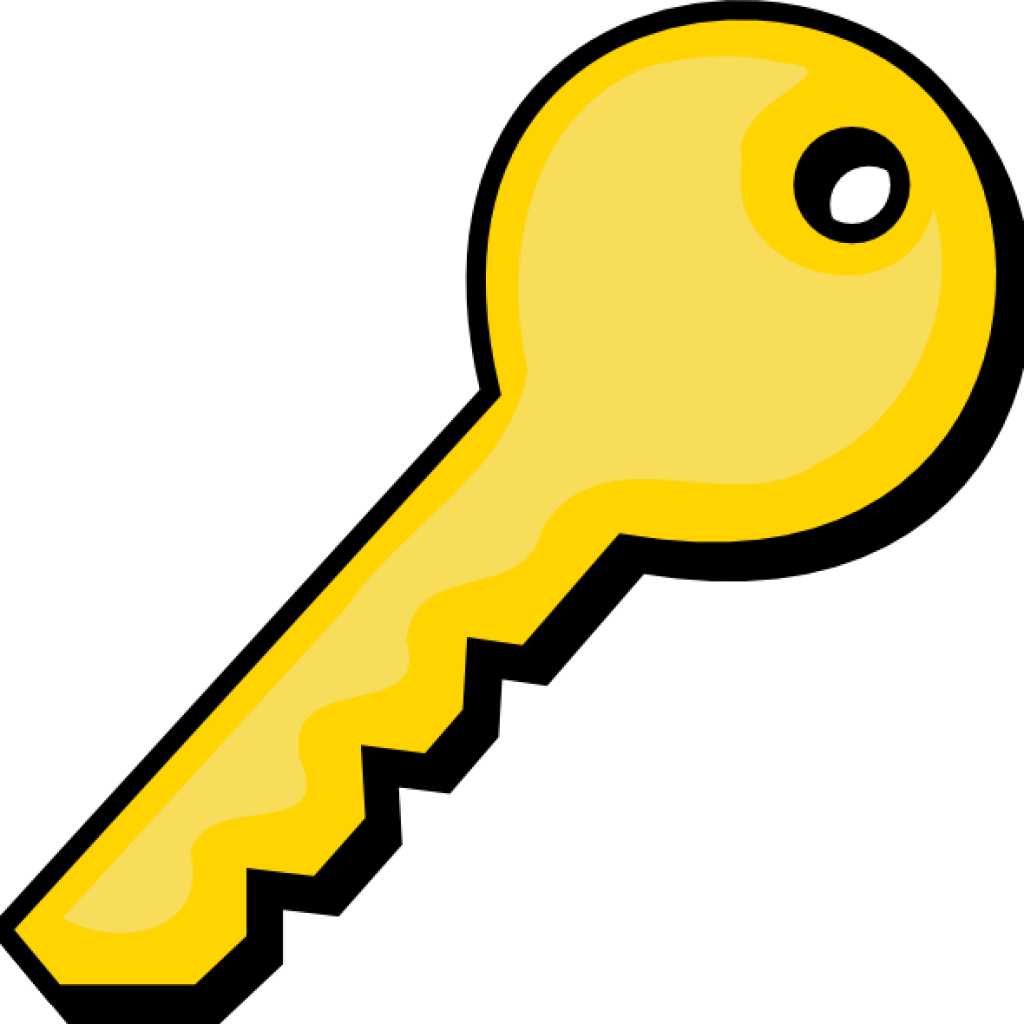 References
https://www.indiancountryecho.org/wp-content/uploads/2024/01/Didgwalic-Opioid-Data-Presentation-Jan-18-2024.pdf
https://nida.nih.gov/publications/drugs-brains-behavior-science-addiction/treatment-recovery
NIDA. Introduction. National Institute on Drug Abuse website. https://nida.nih.gov/publications/research-reports/common-comorbidities-substance-use-disorders/introduction. August 3, 2021 Accessed May 30, 2024.
Sofuoglu M, Rosenheck R, Petrakis I. Pharmacological treatment of comorbid PTSD and substance use disorder: recent progress. Addict Behav. 2014;39(2):428-433. doi:10.1016/j.addbeh.2013.08.014
Brady KT, Sonne S, Anton RF, Randall CL, Back SE, Simpson K. Sertraline in the treatment of co-occurring alcohol dependence and posttraumatic stress disorder. Alcohol Clin Exp Res. 2005;29(3):395-401. doi:10.1097/01.alc.0000156129.98265.57
Bashiri M, Mancino MJ, Stanick VA, Thostenson J, Kosten TR, Oliveto AH. Moderators of response to sertraline versus placebo among recently abstinent, cocaine dependent patients: A retrospective analysis of two clinical trials. Am J Addict. 2017;26(8):807-814. doi:10.1111/ajad.12635
 Oliveto A, Poling J, Mancino MJ, et al. Sertraline delays relapse in recently abstinent cocaine-dependent patients with depressive symptoms. Addiction. 2012;107(1):131-141. doi:10.1111/j.1360-0443.2011.03552.x
Funk KA, Bostwick JR. A comparison of the risk of QT prolongation among SSRIs. Ann Pharmacother. 2013;47(10):1330-1341. doi:10.1177/1060028013501994
Muhonen LH, Lahti J, Sinclair D, Lönnqvist J, Alho H. Treatment of alcohol dependence in patients with co-morbid major depressive disorder--predictors for the outcomes with memantine and escitalopram medication. Subst Abuse Treat Prev Policy. 2008;3:20. Published 2008 Oct 3. doi:10.1186/1747-597X-3-20
Alderman CP, McCarthy LC, Condon JT, Marwood AC, Fuller JR. Topiramate in combat-related posttraumatic stress disorder. Ann Pharmacother. 2009;43(4):635-641. doi:10.1345/aph.1L578
Back SE, McCauley JL, Korte KJ, et al. A Double-Blind, Randomized, Controlled Pilot Trial of N-Acetylcysteine in Veterans With Posttraumatic Stress Disorder and Substance Use Disorders. J Clin Psychiatry. 2016;77(11):e1439-e1446. doi:10.4088/JCP.15m10239
Paiva HS, Filho IJZ, Cais CFDS. Using Prazosin to Treat Posttraumatic Stress Disorder and Associations: A Systematic Review. Psychiatry Investig. 2021;18(5):365-372. doi:10.30773/pi.2020.0411
Milivojevic V, Angarita GA, Hermes G, Sinha R, Fox HC. Effects of Prazosin on Provoked Alcohol Craving and Autonomic and Neuroendocrine Response to Stress in Alcohol Use Disorder. Alcohol Clin Exp Res. 2020;44(7):1488-1496. doi:10.1111/acer.14378
Simpson TL, Saxon AJ, Stappenbeck C, et al. Double-Blind Randomized Clinical Trial of Prazosin for Alcohol Use Disorder. Am J Psychiatry. 2018;175(12):1216-1224. doi:10.1176/appi.ajp.2018.17080913
Cruz MP. Guanfacine Extended-Release Tablets (Intuniv), a Nonstimulant Selective Alpha(2A)-Adrenergic Receptor Agonist For Attention-Deficit/Hyperactivity Disorder. P T. 2010;35(8):448-451.
Levin FR, Mariani JJ, Secora A, et al. Atomoxetine Treatment for Cocaine Abuse and Adult Attention-Deficit Hyperactivity Disorder (ADHD): A Preliminary Open Trial. J Dual Diagn. 2009;5(1):41-56. doi:10.1080/15504260802628767
Wilens TE, Adler LA, Weiss MD, et al. Atomoxetine treatment of adults with ADHD and comorbid alcohol use disorders. Drug Alcohol Depend. 2008;96(1-2):145-154. doi:10.1016/j.drugalcdep.2008.02.009
Elkashef AM, Rawson RA, Anderson AL, et al. Bupropion for the treatment of methamphetamine dependence. Neuropsychopharmacology. 2008;33(5):1162-1170. doi:10.1038/sj.npp.1301481
Shoptaw S, Heinzerling KG, Rotheram-Fuller E, et al. Randomized, placebo-controlled trial of bupropion for the treatment of methamphetamine dependence. Drug Alcohol Depend. 2008;96(3):222-232. doi:10.1016/j.drugalcdep.2008.03.010
Diagnostic and Statistical Manual for Mental Disorders, 5th edition (DSM-5)
Bahji A, Crockford D, El-Guebaly N. Management of Post-Acute Alcohol Withdrawal: A Mixed-Studies Scoping Review. J Stud Alcohol Drugs. 2022;83(4):470-479. doi:10.15288/jsad.2022.83.470
Srivastava AB, Mariani JJ, Levin FR. New directions in the treatment of opioid withdrawal. Lancet. 2020 Jun 20;395(10241):1938-1948. doi: 10.1016/S0140-6736(20)30852-7. PMID: 32563380; PMCID: PMC7385662.
Mason BJ, Quello S, Shadan F. Gabapentin for the treatment of alcohol use disorder. Expert Opin Investig Drugs. 2018 Jan;27(1):113-124. doi: 10.1080/13543784.2018.1417383. Epub 2017 Dec 23. PMID: 29241365; PMCID: PMC5957503.
Thank you!Question?